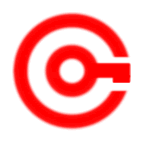 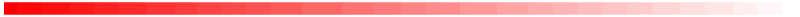 www.studymafia.org
Seminar 
On
Li-Fi Technology
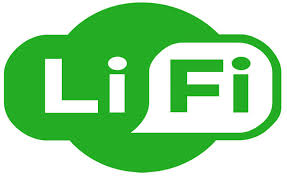 Submitted To:				              Submitted By:
www.studymafia.org                                                           www.studymafia.org
Content
Introduction
History
How Li-Fi Works?
Real Time Usage of Li Fi 
Comparison between Various Technologies
How it is different?
Wifi  vs  lifi
Application
Advantages
Disadvantages
Conclusion
Introduction
LiFi is a wireless optical networking technology that uses light-emitting diodes (LEDs) for data transmission.
LiFi is designed to use LED light bulbs similar to those currently in use in many energy-conscious homes and offices.
However, LiFi bulbs are outfitted with a chip that modulates the light imperceptibly for optical data transmission.
LiFi data is transmitted by the LED bulbs and received by photoreceptors.
History
Professor Harald Haas, from the University of Edinburgh in the UK, is widely recognised as the original founder of Li-Fi.
He coined the term Li-Fi and is Chair of Mobile Communications at the University of Edinburgh and co- founder of pureLiFi. 
Haas promoted this technology in his 2011 TED Global talk and helped start a company to market it. 
In October 2011, companies and industry groups formed the Li-Fi Consortium, to promote high-speed optical wireless systems. 
The first Li-Fi smartphone prototype was presented at the Consumer Electronics Show in Las Vegas from January 7–10 in 2014.
How Li-Fi Works?
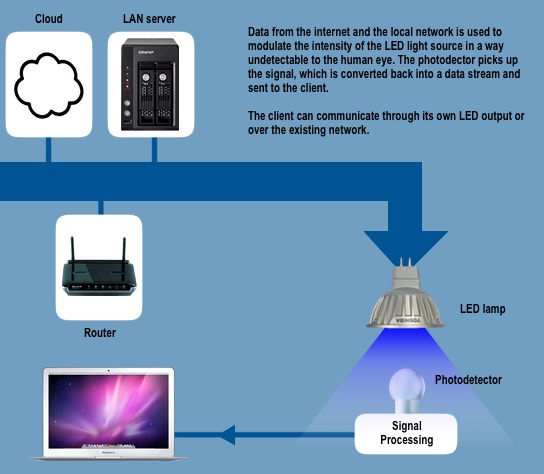 Comparison between Various Technologies
                                
	            Wired



	  
	        Wireless(Current)




	       
                        Wireless(Future)
How it is different?
Li-Fi technology is based on LEDs for the transfer of data. 
The transfer of the data can be with the help of all kinds of light, no matter the part of the spectrum that they belong. 
That is, the light can belong to the invisible, ultraviolet or the visible part of the spectrum.
Wifi  vs  lifi
Li-Fi can be thought of as a light-based Wi-Fi. That is, it uses light instead of radio waves to transmit information. 
Instead of Wi-Fi modems, Li-Fi would use transceiver-fitted LED lamps that can light a room as well as transmit and receive information. 
Wi Fi is great for general wireless covrage within building and Li Fi is ideal for high density wireless date coverage in confined area and for relieving radio interference issues.
So the two technologies can be considered complimentary.
Applications
You Might Just Live Longer
Airlines
Smarter Power Plants
Undersea Awesomeness
 It Could Keep You Informed and Save Lives
Advantages of LI-FI
Li-Fi can solve problems related to the insufficiency of radio frequency bandwidth because this technology uses Visible light spectrum that has still not been greatly utilized.
High data transmission rates of up to 10Gbps can be achieved.
Since light cannot penetrate walls, it provides privacy and security that Wi-Fi cannot.
Li-Fi has low implementation and maintenance costs.
Disadvantage
Light can't pass through objects. 
A major challenge facing Li-Fi is how the receiving device will transmit back to transmitter. 
High installation cost of the VLC systems. 
Interferences from external light sources like sun, light, normal bulbs, opaque materials.
Conclusion
The possibilities are numerous and can be explored further.
If his technology can be put into practical use, every bulb can be used something like a Wi-Fi hotspot to transmit wireless data and we will proceed toward the cleaner, greener, safer and brighter future.
References
www.studymafia.org
www.wikipedia.com
www.google.com
Thanks